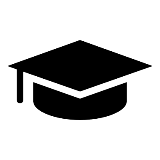 Педагогика и психологии высшего образованияРаздел 1. Тема 3. Высшее образование в современных условиях
Кузьминич Татьяна Васильевна, 
кандидат педагогических наук, доцент
Вопросы:

1. Преемственность высшего образования на современном этапе. 
2. Развитие образования (высшего образования в том числе) в контексте современных социальных требований.
3. Развитие системы высшего образования, направления его модернизации. 
4. Становление компетентностного подхода в образовательной системе.
5. Учреждения образования, обеспечивающие получение высшего образования на современном этапе. 
6. Высшее образование в Республике Беларусь в современной образовательной структуре.
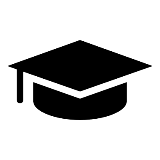 Литература:
Кодекс Республики Беларусь об образовании [Электронный ресурс] : от 13 янв. 2011 г. № 243-3 : принят Палатой представителей 2 декабря 2010 г. : одобрен Советом Респ. 22 дек. 2010 г. : в ред. Закона Респ. Беларусь от 23.07.2019 г. // ЭТАЛОН. Законодательство Республики Беларусь / Нац. Центр правовой информ. Республики Беларусь. 
Жук, О, Л. Педагогическая подготовка студентов: компетентностный подход / О.Л. Жук. – Минск : РИВШ, 2009. – 363 с.
Зинченко, В. П. Психологические основы педагогики : (Психолого-педагогические основы построения системы развивающего обучения Д.Б.Эльконина – В. В. Давыдова) : учебное пособие  / В. П. Зинченко. – Москва : Директ-Медиа, 2014. – 363 с. – Режим доступа: URL: https://biblioclub.ru (дата обращения: 24.10.2024). – Университетская библиотека.
Образование: сокрытое сокровище: Основные положения Доклада Международной комиссии по образованию для XXI века / Жак Делор  и др.; МОО ВПП ЮНЕСКО «Информация для всех». – Москва: Издательство ЮНЕСО, 1996. – 31 с.
Значение образования на современном этапе
обусловлено  его решающей ролью в развитии и воспроизводстве человеческого капитала, который становится в ведущей движущей силой устойчивого социально-экономического развития.
совокупности всех производительных качеств работника, включающих приобретенные знания и навыки, а также мотивацию и энергию (активность), которые могут использоваться в течение конкретного периода времени в целях производства товаров и услуг.
ЛИЧНОСТЬ в контексте запросов современного общества
Мобильная, адаптивная
Творческая (креативная) 
Созидающая, конструктивная
Стремящаяся к самообразованию и саморазвитию
Духовная, моральная, толерантная 
Ответственная
Коммуникативная 
Высококультурная
   Стрессоустойчивая 
				
			т.е. способная
жить, 
сосуществовать, 
работать, 
учиться
«Четыре столпа образования: 
• Научиться познавать
 • Научиться делать (от квалификации к компетентности) 
• Научиться жить вместе, научиться жить с другими (открытие другого, стремление к достижению общих целей)
 • Учиться жить…»
(Жак Делор - президент (с 1993 по 1996 г.)  Международной комиссии ЮНЕСКО по проблемам образования в XXI в.)
Вызовы времени и образование на современном этапе
глобализация и динамизм общественных процессов;

обострение глобальных проблем человечества;

ускорение темпов научно-технического прогресса и конкуренции стран за лидерство;

информатизация всех сфер жизни общества, включая образовательную среду;

социальная мобильность;

интенсивное появление новых профессий и обесценивание/изменение прежних;

массовость, непрерывность, интернационализация  образования; 

превращение образования   в сферу услуг,  расширение спектра  их предоставления;

традиционная (знаниевая) модель образовательного процесса уступает место инновационной  - компетентностной;

педагог  становится не транслятором истин и знаний, а выполняет роль фасилитатора (организует, сопровождает, консультирует) и др.
Развитие образования (высшего образования в том числе) в контексте современных социальных требований
?
* дополнение учебных программ новым содержанием

* дополнение учебных планов новыми предметами

* увеличение количества учебных часов и др.
!!!
* изменение характера связей и отношений между учебными дисциплинами, педагогами и обучающимися  на основе реализации компетентстного подхода
Экстенсивный путь развития образования
Интенсивный путь развития образования
Отличия традиционной (знаниевой) модели развития образования от компетентностной
Становление компетентностного подхода в образовательной системе Беларуси в русле основных этапов его развития
1960—1970 гг. - сфера бизнеса и производства США, обучение языкам (понятия: компетенция/ компетентность, «коммуникативная компетентность» и др.); 
1970-1980 гг. - менеджмент, управление, руководство («социальные компетенции/ компетентности»); 
1990-е гг. (программные документы международных организаций ЮНЕСКО-ООН, ЕС, Совет Европы, ОЭРС и др.  (Лиссабонская конвенция «О признании квалификаций, относящихся к высшему образованию в европейском регионе» 1997 г.,  Болонский процесс и др.);  исследование компетентности как научной категории применительно к образованию; 
с начала XXI в.  модернизация национальных систем  образования стран СНГ на основе компетентностного подхода, введение компетентностного подхода в содержание Национальных государственных образовательных стандартов и др.
Белорусский опыт реализации идей компетентностного подхода
работы А.В.Макарова, А.И.Жука, О.Л.Жук, А.Д.Лашука, Э.М.Калицкого и др. 

научно-методическая деятельность РИВШ  и НИО при  разработке Государственных образовательных стандартов ВО  (2007, 2012) и др. нормативно-правовых документов

Кодекс РБ об образовании  (2011 г., ст. 91)

Международная научно-практическая конференция «Компетентностный подход в образовании: история и современность» 16-17 апреля 2013 года, МГИРО) и др.
Высшее образование – уровень основного образования, направленный на развитие личности студента, курсанта, слушателя, их интеллектуальных и творческих способностей, формирование у них компетенций, необходимых для осуществления профессиональной деятельности, завершающийся присвоением квалификации специалиста с общим высшим, углубленным высшим или специальным высшим образованием и (или) степени.
Учреждения высшего образования:
Университеты
Академии
Отраслевые институты разного профиля: инженерные, медицинские, художественные и др. 
политехнические и др. институты
Высшие военные, духовные училища
Консерватории 
Колледжи
Некоторые колледжи
Школы (высшая школа бизнеса и др.)
Учреждения высшего образования
Университет – учреждение высшего образования, которое реализует образовательные программы высшего образования, как правило, по нескольким профилям образования, направлениям образования, группам специальностей…
 
Академия (консерватория) – учреждение высшего образования, которое реализует образовательные программы высшего образования, как правило, по одному профилю образования, образовательные программы научно-ориентированного образования, выполняет фундаментальные и прикладные научные исследования по одной или нескольким отраслям науки

Институт – учреждение высшего образования, которое реализует образовательную программу бакалавриата по одной или нескольким близким специальностям одного или нескольких направлений образования, выполняет научные исследования по одной или нескольким отраслям науки, осуществляет международное сотрудничество, может реализовывать образовательные программы высшего образования, магистратуры, научно-ориентированного образования, дополнительного образования взрослых.
Образование в Республике Беларусь
2024
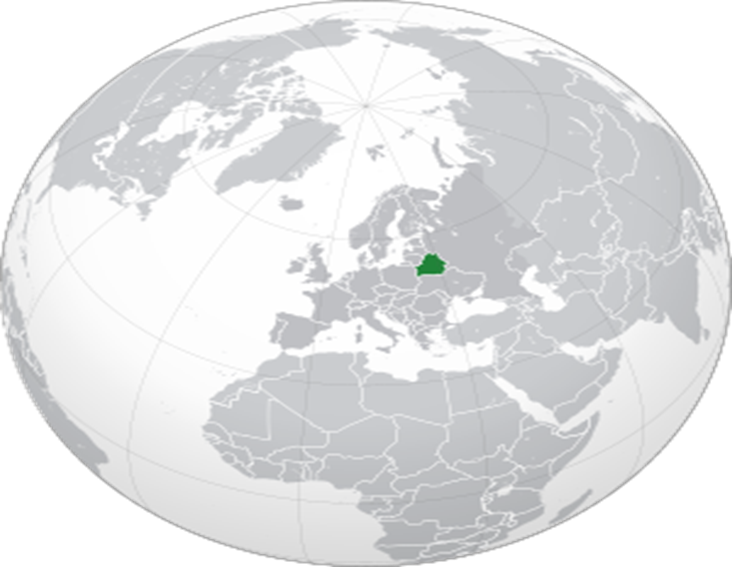 Беларусь среди 189 стран занимает 47 место в мире по индексу развития образования

Уровень грамотности взрослого населения – 99,9%
Основными функциями образования в современном мире являются:
1. функция воспроизводства (трансляции) культуры и социокультурного опыта; 
2. функция развития личности, общества в целом.
2 785 учреждений дошкольного образования

2 684 учреждений общего среднего образования
226 учреждений профессионально-технического образования и среднего специального образования
2024
Регламентировано Кодексом Республики Беларусь об образовании 
В соответствии с направлениями Концептуальных подходов к развитию системы образования Республики Беларусь до 2020 года и на перспективу до 2030 года, одобренных Республиканским педагогическим советом (август 2017 г.) 
осуществляется в соответствии с соблюдением национальных интересов и потребностей экономики Республики Беларусь, необходимостью улучшения имиджа и конкурентоспособности национальной системы высшего образования, повышения позиций учреждений высшего образования в международных рейтингах, расширения экспорта образовательных услуг.
Специальное образование: 
48 специальных детских садов;
специальных школ; 
141 коррекционно-развивающий центр;
Более 3,7 тыс. специальных и инклюзивных групп в учреждениях  дошкольного образования;
5,7   тыс. специальных и инклюзивных классов в учреждениях  общего среднего образования
По данным Министерства образования Республики Беларусь на 2023 г., в нашей стране функционируют 42 государственных учреждения высшего образования (31 университет, 9 академий, 2 института), находящиеся в подчинении 12 министерств и ведомств, 7 учреждений высшего образования частной формы собственности.
Основные документы, регламентирующие СИСТЕМУ ОБРАЗОВАНИЯ  В БЕЛАРУСИ (с 1990-х гг. )
КОДЕКС РЕСПУБЛИКИ БЕЛАРУСЬ ОБ ОБРАЗОВАНИИ13 января 2011 г. № 243-ЗПринят Палатой представителей 2 декабря 2010 г.Одобрен Советом Республики 22 декабря 2010 г.
изменения и дополнения:
Закон Республики Беларусь от 13 декабря 2011 г. № 325-З (Национальный реестр правовых актов Республики Беларусь, 2011 г., № 140, 2/1877)…….

Закон Республики Беларусь от 14 января 2022 г. № 154-З (Национальный правовой Интернет-портал Республики Беларусь, 31.01.2022, 2/2874) – новая редакция внесены изменения и дополнения, вступившие в силу 1 февраля 2022 г., 1 марта 2022 г. и 1 сентября 2022 г.
17 разделов, 64 главы, 297 статей, 
520 страниц печатного текста
КОДЕКС РЕСПУБЛИКИ БЕЛАРУСЬ ОБ ОБРАЗОВАНИИ
ОБЩАЯ ЧАСТЬ
I. ОСНОВЫ ПРАВОВОГО РЕГУЛИРОВАНИЯ В СФЕРЕ ОБРАЗОВАНИЯ
      II. СУБЪЕКТЫ ОБРАЗОВАТЕЛЬНЫХ ОТНОШЕНИЙ
III. ОБРАЗОВАТЕЛЬНЫЕ ОТНОШЕНИЯ
IV. УПРАВЛЕНИЕ И МЕЖДУНАРОДНОЕ СОТРУДНИЧЕСТВО В СФЕРЕ ОБРАЗОВАНИЯ. КОНТРОЛЬ И САМОКОНТРОЛЬ ЗА ОБЕСПЕЧЕНИЕМ КАЧЕСТВА ОБРАЗОВАНИЯ
V. ДИСЦИПЛИНАРНАЯ ОТВЕТСТВЕННОСТЬ ОБУЧАЮЩИХСЯ
VI. ФИНАНСИРОВАНИЕ, МАТЕРИАЛЬНО-ТЕХНИЧЕСКОЕ ОБЕСПЕЧЕНИЕ В СФЕРЕ ОБРАЗОВАНИЯ
VII. ДОШКОЛЬНОЕ ОБРАЗОВАНИЕ
VIII. ОБЩЕЕ СРЕДНЕЕ ОБРАЗОВАНИЕ
IX. ПРОФЕССИОНАЛЬНО-ТЕХНИЧЕСКОЕ ОБРАЗОВАНИЕ
X. СРЕДНЕЕ СПЕЦИАЛЬНОЕ ОБРАЗОВАНИЕ
XI. ВЫСШЕЕ ОБРАЗОВАНИЕ
XII. НАУЧНО-ОРИЕНТИРОВАННОЕ ОБРАЗОВАНИЕ
XIII. ДОПОЛНИТЕЛЬНОЕ ОБРАЗОВАНИЕ ДЕТЕЙ И МОЛОДЕЖИ
XIV. ДОПОЛНИТЕЛЬНОЕ ОБРАЗОВАНИЕ ОДАРЕННЫХ ДЕТЕЙ И МОЛОДЕЖИ
XV. ДОПОЛНИТЕЛЬНОЕ ОБРАЗОВАНИЕ ВЗРОСЛЫХ
XVI. СПЕЦИАЛЬНОЕ ОБРАЗОВАНИЕ
XVII. ПОДДЕРЖКА ДЕТЕЙ, ДОСТИГШИХ ВЫСОКИХ ПОКАЗАТЕЛЕЙ В УЧЕБНОЙ И ОБЩЕСТВЕННОЙ ДЕЯТЕЛЬНОСТИ, ДЕТЕЙ, НУЖДАЮЩИХСЯ В ОЗДОРОВЛЕНИИ, ДЕТЕЙ, ПРИЗНАННЫХ НАХОДЯЩИМИСЯ В СОЦИАЛЬНО ОПАСНОМ ПОЛОЖЕНИИ, ДЕТЕЙ, ПРИЗНАННЫХ НУЖДАЮЩИМИСЯ В ГОСУДАРСТВЕННОЙ ЗАЩИТЕ, И ДЕТЕЙ, НУЖДАЮЩИХСЯ В ОСОБЫХ УСЛОВИЯХ ВОСПИТАНИЯ
КОДЕКС РЕСПУБЛИКИ БЕЛАРУСЬ ОБ ОБРАЗОВАНИИ
образовательная деятельность – деятельность по обучению и воспитанию, осуществляемая учреждением образования, организацией, реализующей образовательные программы научно-ориентированного образования, иной организацией, индивидуальным предпринимателем, осуществляющими образовательную деятельность, в ходе реализации образовательных программ;
обучение – целенаправленный процесс организации и стимулирования учебной деятельности обучающихся по овладению ими знаниями, умениями, навыками, формированию у них компетенций, развитию их творческих способностей;
Регламентированы основные термины, их определения, в том числе ключевые :
воспитание – целенаправленный процесс формирования разносторонне развитой, нравственно зрелой, творческой личности обучающегося;
образование – обучение и воспитание в интересах личности, общества и государства, направленные на интеллектуальное, духовно-нравственное, творческое, физическое и профессиональное развитие личности, удовлетворение ее образовательных потребностей и интересов, а также совокупность приобретенных знаний, умений, навыков и компетенций определенного объема и сложности;
КОДЕКС РЕСПУБЛИКИ БЕЛАРУСЬ ОБ ОБРАЗОВАНИИ
Основы государственной политики в сфере образования
1. Государственная политика в сфере образования основывается на принципах:
1.1. приоритета образования;
1.2. приоритета общечеловеческих ценностей, прав человека, гуманистического характера образования;
1.3. гарантии конституционного права каждого на образование, духовное, нравственное и физическое развитие;
1.4. инклюзии в образовании, обеспечивающей равный доступ к получению образования для всех обучающихся с учетом разнообразия особых индивидуальных образовательных потребностей и индивидуальных возможностей каждого обучающегося (одаренного, талантливого, обучающегося, индивидуальные потребности которого обусловлены его жизненной ситуацией, состоянием здоровья, иными обстоятельствами);
1.5. обязательности общего среднего образования;
1.6. интеграции в мировое образовательное пространство при сохранении и развитии традиций национальной системы образования;
1.7. обеспечения включения в содержание образовательной программы дошкольного образования, образовательных программ общего среднего образования, образовательных программ профессионально-технического образования, образовательных программ среднего специального образования, образовательных программ специального образования и образовательной программы дополнительного образования детей и молодежи основ знаний в области охраны окружающей среды и природопользования, безопасности жизнедеятельности;
1.8. поддержки и развития образования с учетом задач устойчивого социально-экономического развития государства;
1.9. государственно-общественного характера управления образованием;
1.10. светского характера образования и др..
Система образования в Республике Беларусь
Компонентами системы образования являются:
участники образовательного процесса при реализации образовательных программ;
образовательные программы;
учреждения образования;
организации, реализующие образовательные программы научно-ориентированного образования;
иные организации, осуществляющие образовательную деятельность;
индивидуальные предприниматели, осуществляющие образовательную деятельность;
государственные организации образования, обеспечивающие функционирование системы образования;
учебно-методические объединения в сфере образования;
организации, обеспечивающие проведение практических занятий, прохождение практики, производственного обучения обучающимися;
организации, участвующие в реализации образовательных программ посредством сетевой формы взаимодействия;
организации – заказчики кадров;
организации, направляющие работников для освоения содержания образовательных программ дополнительного образования взрослых;
государственные органы …в пределах их полномочий в сфере образования.
Основное
Уровни образования
Специальное
Дополнительное
дополнительное образование детей и молодежи
Дошкольное специальное образование
Дошкольное образование
дополнительное образование одаренных детей и молодежи
общее среднее образование
общее среднее специальное образование
дополнительное образование взрослых
среднее специальное образование
профессионально-техническое образование
ВЫСШЕЕ ОБРАЗОВАНИЕ
научно-ориентированное образование
Воспитание в системе образования (высшего образования в том числе) в контексте современных социальных требований
Целью воспитания является формирование разносторонне развитой, нравственно зрелой, творческой личности обучающегося.
2. Задачами воспитания являются:
2.1. формирование гражданственности, патриотизма и национального самосознания на основе государственной идеологии;
2.2. подготовка к самостоятельной жизни, профессиональному самоопределению, выбору профессии и труду;
2.3. формирование нравственной, эстетической культуры и культуры в области охраны окружающей среды и природопользования;
2.4. формирование физической культуры, овладение ценностями и навыками здорового образа жизни;
2.5. формирование культуры семейных отношений;
2.6. создание условий для социализации, саморазвития и самореализации личности обучающегося.

Воспитание основывается на общечеловеческих, гуманистических ценностях, культурных и духовных традициях белорусского народа, государственной идеологии, отражает интересы личности, общества и государства.
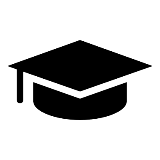 Педагогика и психологии высшего образованияРаздел 1. Тема 3. Высшее образование в современных условиях
1. Преемственность высшего образования на современном этапе. 
2. Развитие образования (высшего образования в том числе) в контексте современных социальных требований.
3. Развитие системы высшего образования, направления его модернизации. 
4. Становление компетентностного подхода в образовательной системе.
5. Учреждения образования, обеспечивающие получение высшего образования на современном этапе. 
6. Высшее образование в Республике Беларусь в современной образовательной структуре.